State of Wisconsin School Report CardsFall 2014 Results
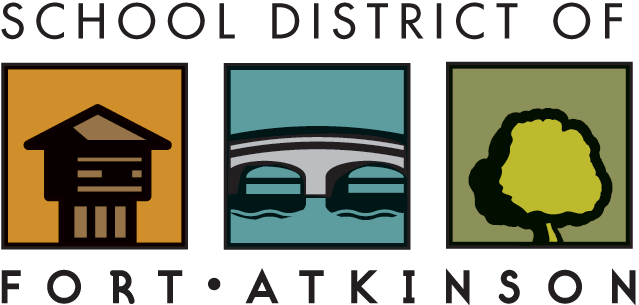 Tonight’s Report
A brief overview of the new State School Report Cards
An update on our 2014 results
Department of Public Instruction         “Agenda 2017”
TONIGHT’s FOCUS
3
Higher Expectations
Cut scores for all proficiency categories are much more rigorous to reflect the new expectations within the Common Core State Standards
Distance between cut scores more narrow than previous WKCE expectation
Examples:  
A 7th grader who received a reading score of 470 in 2011 would have been Proficient in reading – now considered Minimal
A 4th grader with a reading score of 490 in 2011 would have been considered Advanced – now is Basic
School Report Card
The data presented in this report card are for public, state and federal accountability purposes.
Student performance on the Wisconsin Student Assessment System (WSAS) is the foundation of this report. 
WSAS data includes both Wisconsin Knowledge and Concepts Examinations (WKCE) and Wisconsin Alternate Assessment for Students with Disabilities (WAA-SwD).
Results are from the previous year’s test administration.
Each school receives a report card in addition to an overall district report card.
Components:
1. Accountability Determination
2. Priority Areas
3. Student Engagement Indicators
4. School Information
5. WSAS Percent Proficient and Advanced
Components:
1. Accountability Determination
2. Priority Areas
3. Student Engagement Indicators
4. School Information
5. WSAS Percent Proficient and Advanced
[Speaker Notes: First is the accountability determination – giving an overall school score on a scale of 1-100, broken down into five categories.  This accountability rating on and the other accountability scores here are based on Full Academic Year students (FAYs).   This is not a “percent score” rather a caculated score out of 100 points possible built from scores in 4 category areas.]
Components:
1. Accountability Determination
2. Priority Areas
3. Student Engagement Indicators
4. School Information
5. WSAS Percent Proficient and Advanced
[Speaker Notes: Second, the 4 priority areas build together to determine the accountability rating.  The major change on this report card will be in this state score column.  Instead of the K-12 average state score, it will be a state average for schools in one of five bins—K-5, K-8, 6-8, 9-12, or K-12.  That will give a better comparison for your schools.  
We’ll go through these and their calculations in more depth next.]
Components:
1. Accountability Determination
2. Priority Areas
3. Student Engagement Indicators
4. School Information
5. WSAS Percent Proficient and Advanced
[Speaker Notes: Second, the 4 priority areas build together to determine the accountability rating.  The major change on this report card will be in this state score column.  Instead of the K-12 average state score, it will be a state average for schools in one of five bins—K-5, K-8, 6-8, 9-12, or K-12.  That will give a better comparison for your schools.  
We’ll go through these and their calculations in more depth next.]
Components:
1. Accountability Determination
2. Priority Areas
3. Student Engagement Indicators
4. School Information
5. WSAS Percent Proficient and Advanced
Student Achievement for Reading and Math – How many students are proficient or above on the WKCE?
Student Growth- How many students showed growth or decline by moving proficiency categories?
Closing Gaps – How are your smaller demographic groups doing on the test compared to their peers?  If there is a gap, is it getting smaller?  This includes graduation rate at the HS level.  
On-Track and Post-Secondary Readiness – Are our students “on track” for meeting career and college readiness benchmarks?  Measures for this include grade 3 reading, grade 8 math, attendance, graduation rate and ACT participation.
[Speaker Notes: Second, the 4 priority areas build together to determine the accountability rating.  The major change on this report card will be in this state score column.  Instead of the K-12 average state score, it will be a state average for schools in one of five bins—K-5, K-8, 6-8, 9-12, or K-12.  That will give a better comparison for your schools.  
We’ll go through these and their calculations in more depth next.]
Components:
1. Accountability Determination
2. Priority Areas
3. Student Engagement Indicators
4. School Information
5. WSAS Percent Proficient and Advanced
[Speaker Notes: Third, if criteria are not met, the student engagement indicators can lead to deductions from the schools accountability score.  These are the old red flags, and later as we discuss how to calculate your accountability score, we’ll talk more about how these affect calculations.]
Components:
1. Accountability Determination
2. Priority Areas
3. Student Engagement Indicators
4. School Information
5. WSAS Percent Proficient and Advanced
DEDUCTIONS
Test Participation 
Must be greater than 95%
Absenteeism Rate 
Must be less than 13%
Dropout Rate
Must be less than 6%
[Speaker Notes: Second, the 4 priority areas build together to determine the accountability rating.  The major change on this report card will be in this state score column.  Instead of the K-12 average state score, it will be a state average for schools in one of five bins—K-5, K-8, 6-8, 9-12, or K-12.  That will give a better comparison for your schools.  
We’ll go through these and their calculations in more depth next.]
Components:
1. Accountability Determination
2. Priority Areas
3. Student Engagement Indicators
4. School Information
5. WSAS Percent Proficient and Advanced
[Speaker Notes: Fourth, there’s a box providing school demographic information.  This helps to see which subgroups are involved in the calculations and the size of those subgroups.]
Components:
1. Accountability Determination
2. Priority Areas
3. Student Engagement Indicators
4. School Information
5. WSAS Percent Proficient and Advanced
Demographics
School Type (Elem, MS or HS)
Enrollment
Race / Ethnicity Groups
Other Student Groups including:
Students with Disabilities
Economically Disadvantaged
Limited English Proficient
[Speaker Notes: Second, the 4 priority areas build together to determine the accountability rating.  The major change on this report card will be in this state score column.  Instead of the K-12 average state score, it will be a state average for schools in one of five bins—K-5, K-8, 6-8, 9-12, or K-12.  That will give a better comparison for your schools.  
We’ll go through these and their calculations in more depth next.]
Components:
1. Accountability Determination
2. Priority Areas
3. Student Engagement Indicators
4. School Information
5. WSAS Percent Proficient and Advanced
[Speaker Notes: Fifth, there is a box containing overall trend data for the school for the past five years, showing the % of students at the school and at the state who are proficient in math and reading – uses the new NAEP cut scores.  
WSAS – Wisconsin Student Assessment System.  This will allow you to see trend data.  WINSS will not have this trend data within it – in current WINSS system you won’t be able to see past data aligned with the new cut-scores (at least not at this point).  
Pause here and note the importance of celebrating your successes!  This is not easy.  You may see data that shows your increasing or even staying steady, which might be a success in itself.  Find things to celebrate at your school—might not be test scores (arguably they tell only a very limited story of what’s going on at a school).]
Components:
1. Accountability Determination
2. Priority Areas
3. Student Engagement Indicators
4. School Information
5. WSAS Percent Proficient and Advanced
5 Year Look at the  
School’s Data
Percent Proficient & Advanced for Math (overall)
Percent Proficient & Advanced for Reading (overall)
Comparison to State Average
[Speaker Notes: Second, the 4 priority areas build together to determine the accountability rating.  The major change on this report card will be in this state score column.  Instead of the K-12 average state score, it will be a state average for schools in one of five bins—K-5, K-8, 6-8, 9-12, or K-12.  That will give a better comparison for your schools.  
We’ll go through these and their calculations in more depth next.]
CALCULATIONS
Every area has a set of calculations and data points that it uses to assign a value in relation to the total points available for that section.
Some parts we can calculate using the information DPI gives us and some parts are a “black box” calculation.
Calculations are complex and complicated
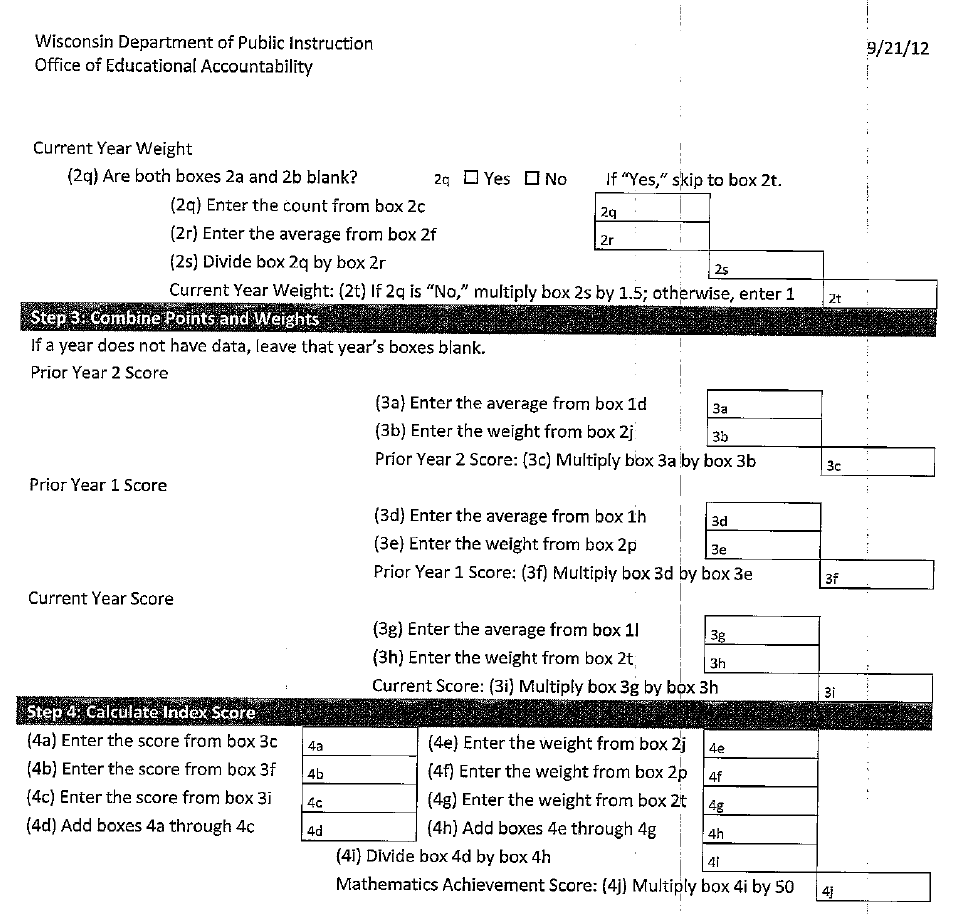 Student Growth Percentile (SGP)
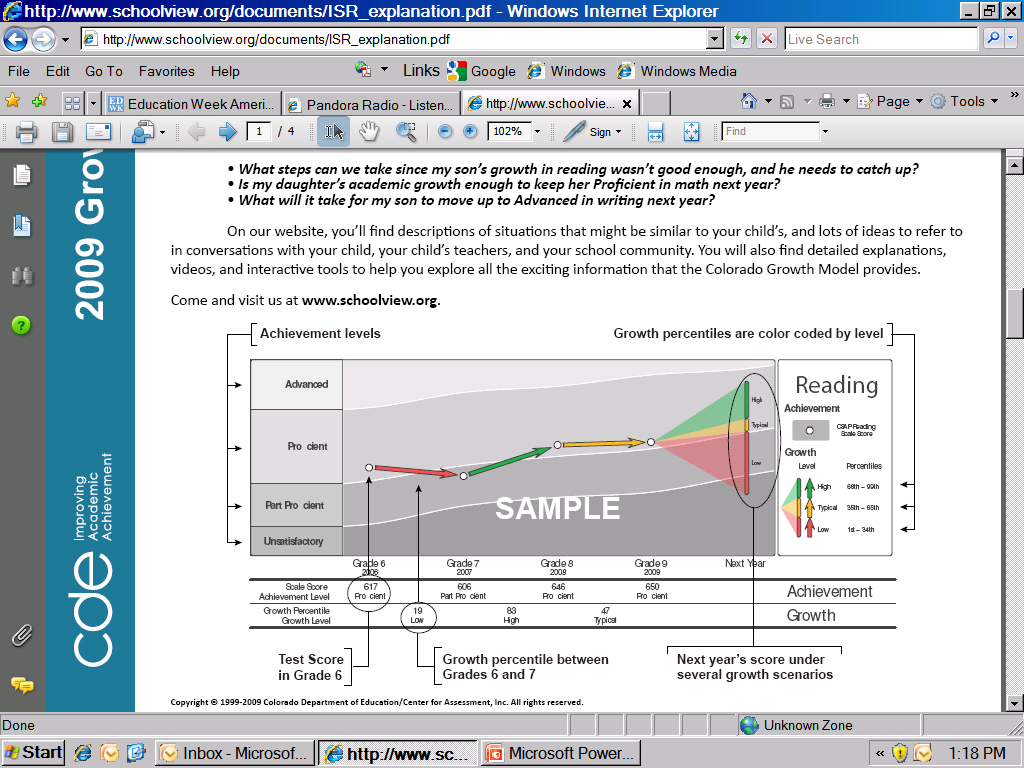 [Speaker Notes: SGP – these student growth percentiles were made available to schools last year, showing how individual students are progressing.  The new school report does not itself use value-added calculations, but it uses these individual level growth calculations (there has been some debate about this).  These student level growth calculations can also be used in a value-added analysis to see how growth varies among groups of students based on the school they’re at, the teacher they have, the program they’re in, etc.]
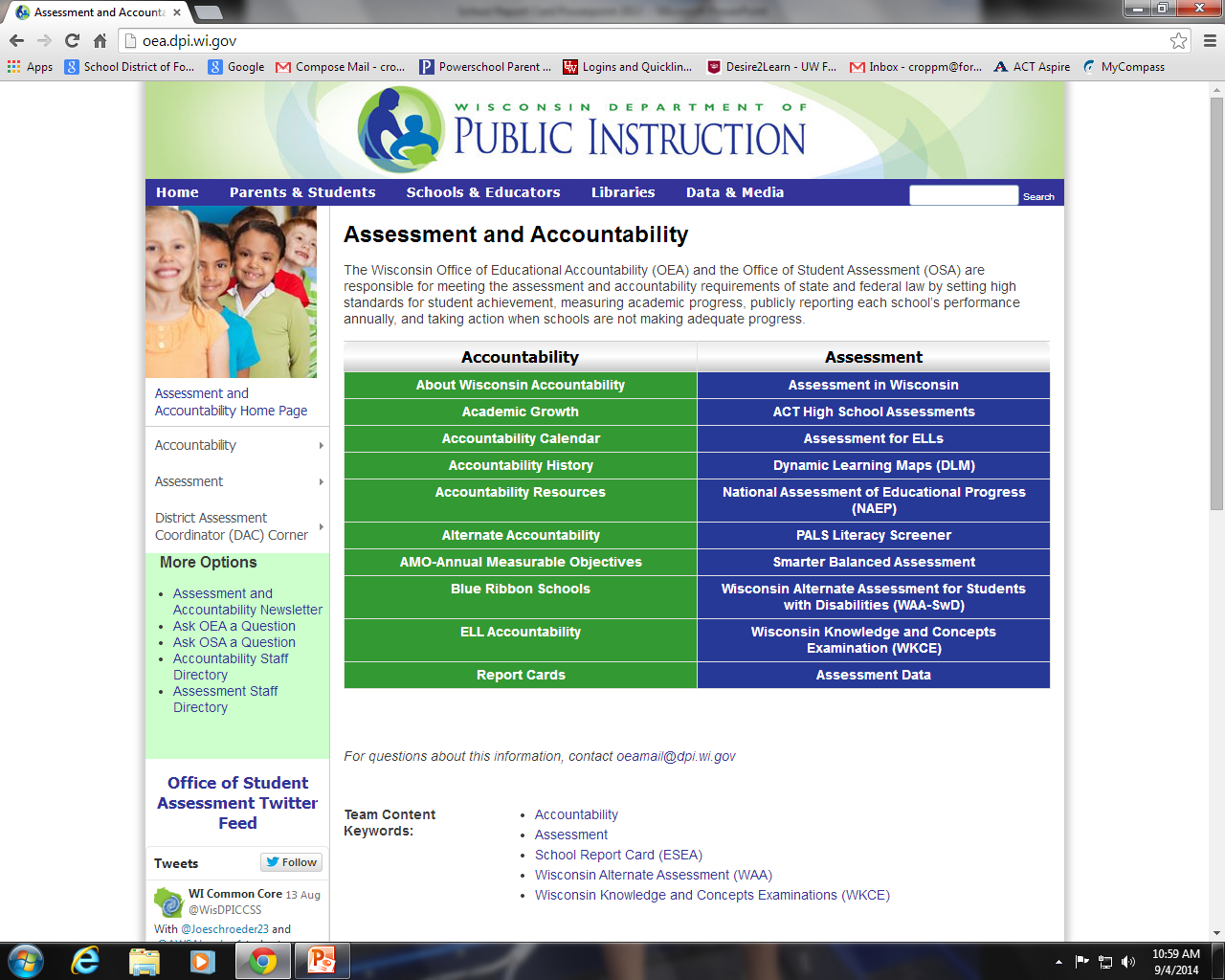 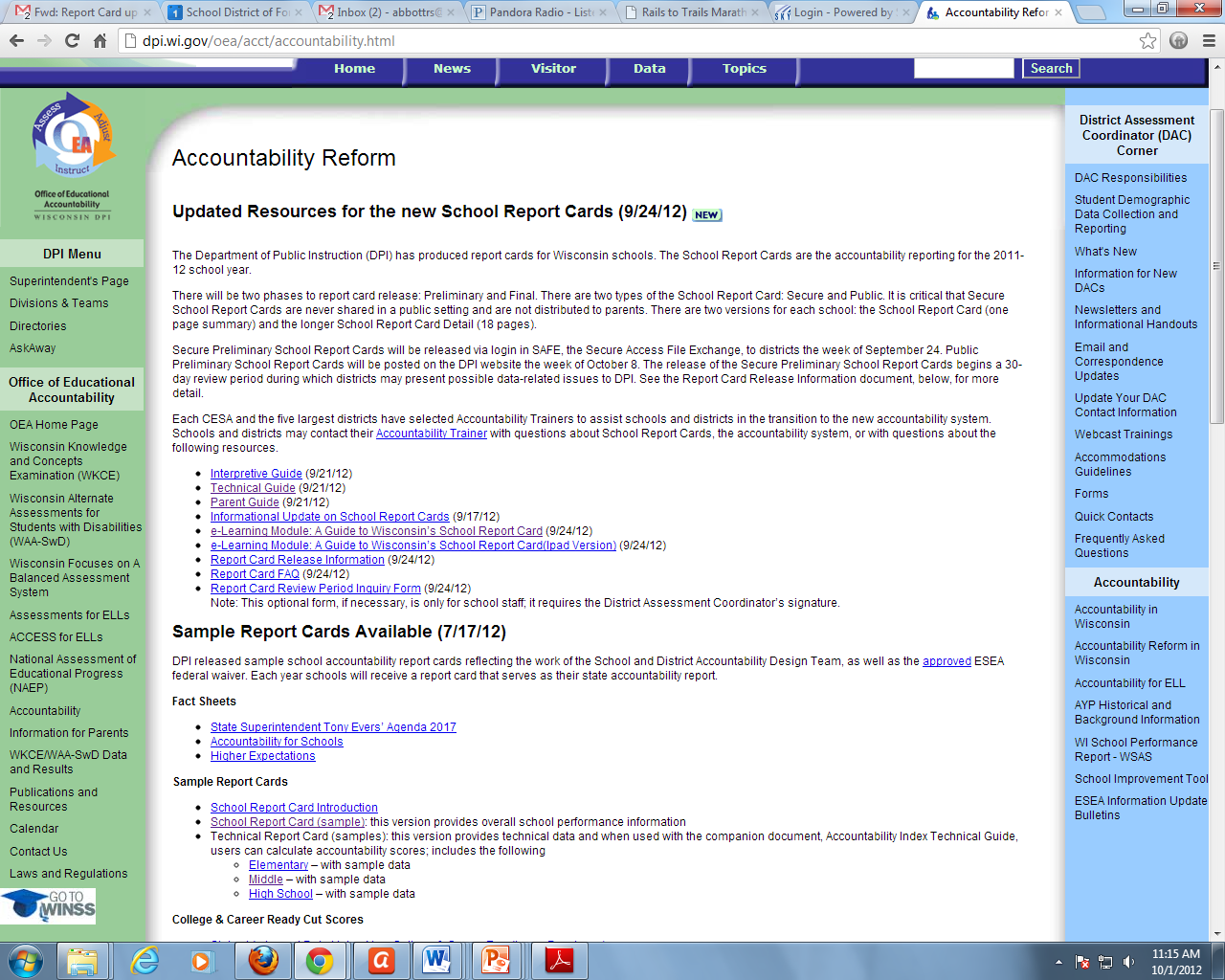 http://dpi.wi.gov/oea/acct/accountability.html
Fort Atkinson Report Card Results2014
Fort Atkinson Report Card Results
Fort Atkinson Report Card Resultsdistrict
Priority Area ScoresSTUDENT ACHIEVEMENTMATH
Priority Area ScoresSTUDENT ACHIEVEMENTREADING
Priority Area ScoresSTUDENT GROWTHMATH
Priority Area ScoresSTUDENT GROWTHREADING
Priority Area ScoresCLOSING GAPS2014
Priority Area ScoresOn-Track & Post-Secondary Readiness2014
Priority Area ScoresOn-Track & Post-Secondary Readiness2014
Detailed School Report Cards for Each School Available on our Website:www.fortschools.org
31
Next Steps & Implications …
Continue our planned work with the current strategic plan goals as they directly relate to these measures
Closer focus than ever on achievement gaps and growth
Continued transition to the Common Core Standards and increase rigor
Increased pressure for data accuracy
Assure best proctoring for this WKCE session
Data analysis, in combination with our local data, with a goal of continuous organizational improvement